Subvenciones estatales destinadas a la aplicación de agricultura de precisión y tecnologías 4.0 en el sector agrícola y ganadero
Componente C3: Transformación ambiental y digital del sistema agroalimentario y pesquero 

Inversión I4: Plan de Impulso de la sostenibilidad y competitividad de la agricultura y la ganadería (III), Inversiones en agricultura de precisión, eficiencia energética y economía circular en el sector agrícola y ganadero
Inversión total:

XXXXXX,00 €
Inversión parcialmente financiada con cargo al Mecanismo para la Recuperación y la Resiliencia (MRR) incluido dentro del instrumento financiero Next Generation EU, Plan de Recuperación, Transformación y Resiliencia, línea de actuación C3.I4
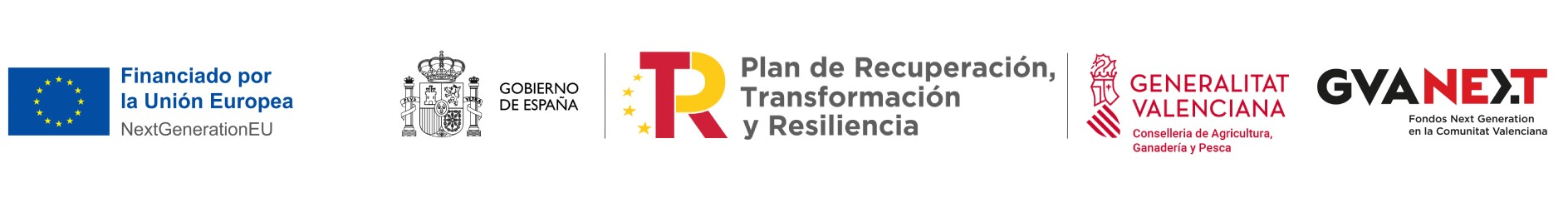 Subvencions estatals destinades a l'aplicació d'agricultura de precisió i tecnologies 4.0 en el sector agrícola i ramader
Component C3: Transformació ambiental i digital del sistema agroalimentari i pesquer 

Inversió I4: Pla d'Impuls de la sostenibilitat i competitivitat de l'agricultura i la ramaderia (III), Inversions en agricultura de precisió, eficiència energètica i economia circular en el sector agrícola i ramader
Inversió total :

XXXXXX,00 €
Inversió parcialment finançada amb càrrec al Mecanisme per a la Recuperació i la Resiliència (MRR) inclòs dins de l'instrument financer Next Generation EU, Pla de Recuperació, Transformació i Resiliència, línia d'actuació C3. I4
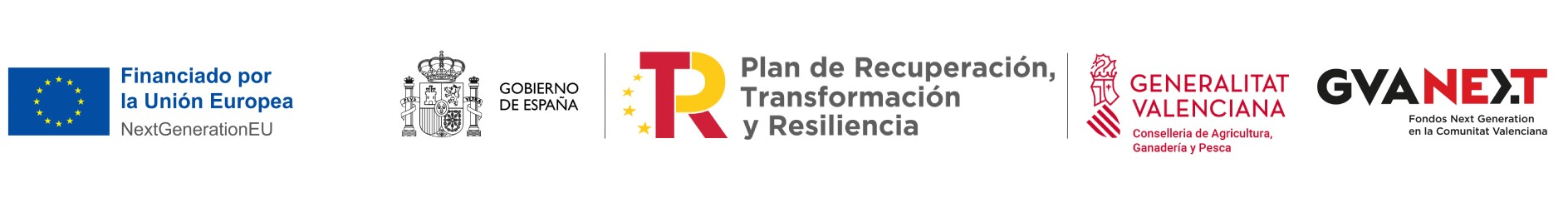